Intelligens rendszerfelügyelet
Rendszermonitorozás
Tóth Dániel, Kocsis Imre
[Speaker Notes: Utolsó módosítás: 2012. 04. 17.]
„When you can measure what you are speaking about, and express it in numbers, you know something about it; but when you cannot measure it, when you cannot express it in numbers, your knowledge of it is of a meager and unsatisfactory kind”

Lord Kelvin
„Kézbentartott” rendszer
sicily
10.10.10.1
DHCP, AD Server
chicago
10.10.10.2
Belső web
don
DHCP
10.10.10.10
255.255.255.0
rome
152.66.252.250
10.10.10.254
vegas
10.10.10.3
Külső web
„Kézbentartott” rendszer
sicily
10.10.10.1
DHCP, AD Server
chicago
10.10.10.2
Belső web
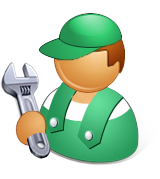 don
DHCP
10.10.10.10
255.255.255.0
rome
152.66.252.250
10.10.10.254
vegas
10.10.10.3
Külső web
Káosz
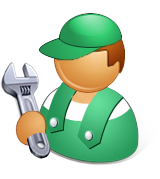 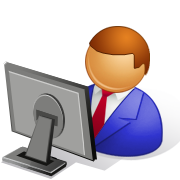 Nem megy „Az Internetem”!
No de mégis mi a probléma?
Hát a böngészőben nem látom a weboldalunkat…
Megnézem…
Káosz
?
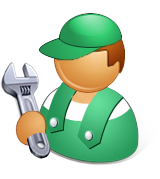 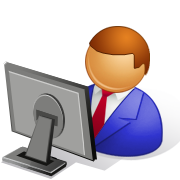 ?
?
?
Na vajon mi nem működik?
?
Káosz
!
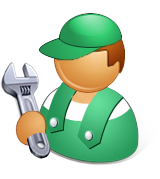 
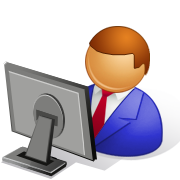 



Kézbentartott rendszer… mi?!
Hogy nem vetted idáig észre?


Na vajon mi nem működik?

Húú, hát itt sok mindennel baj van…


Káosz

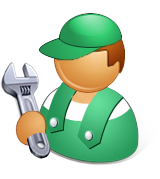 
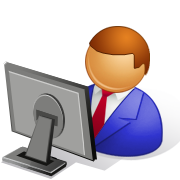 




Túl lassú az email!

Huh, sikerült helyrerakni…

…


Rendszermonitorozás
A rendszer túl bonyolult
Ember nem látja át a teljes működését
Valami mindig történik benne…
Csak akkor értesülünk róla, ha a felhasználók nyaggatnak, hogy valami nem megy 
($$$!)
Csak akkor vesszük észre, hogy baj van, ha már tényleg nagy baj van (jó lett volna előbb preventív jelleggel)
A rendszer teljesítményéről, kihasználtságáról nincs elképzelésünk
Pedig ilyen adatok nélkül nehéz tervezni…
Rendszermonitorozás: állapotkép fenntartása
Infrastrukturális komponensek és szolgáltatások működőképességéről

Terhelésről, erőforrások kihasználtságáról

Topológiáról, konfigurációról
Kapcsolat a konfiguráció-menedzsmenttel!

Biztonságról
Adatgyűjtés megvalósítása
Jellegzetes követelmény: 
A rendszerünk nagy, sok különálló elemből áll
Az adatokat hálózaton keresztül olvassuk le
A kulcselem az ágens
Kis beépülő komponens minden berendezésbe, aminek célja:
adatszolgáltatás valamilyen (hálózati) interfészen
értesítés különféle események bekövetkezéséről
egyszerű beavatkozások elvégzése
Adatgyűjtés megvalósítása hardverben
Berendezéspl.: Ethernet switch
belső hardveres interfész 
(I2C, JTAG, PCI, GPIO)
Ágens
TCP/IP
Menedzsment processzor
Ethernet keret kapcsoló logika
Állapotregiszterek
Port
Port
Port
Port
Belső (rejtett) ethernet port
[Speaker Notes: Az Ethernet kapcsoló (switch) csak az Ethernet protokoll rétegében működik, nem ismeri a TCP/IP-t
Hardver állapota belső állapotregiszterekből olvasható ki
Lehetnek parancsregiszterek is beavatkozásra
Mindez közvetlen elektromos kapcsolatot igényel, nem vezethető ki a készülékből, vagy legalábbis nagyon kényelmetlen lenne
Megoldás: helyezzünk el egy kis beágyazott processzort a dobozba, ami közvetlenül össze van kötve a switch hardverrel
A beágyazott processzoron futó szoftver támogatja TCP/IP protokollkészletet és tartalmazza az ágenst, aminek segítségével a hálózatról lekérdezhetjük a hardver állapotát]
Adatgyűjtés megvalósítása szoftverben I.
Jellemző alapesetek:
Olyan szoftver komponenst akarunk megfigyelni, ami nincs erre felkészítve
Az ágens külön folyamat az operációs rendszeren
Olyan hívásokat végezhet el, ami csak egy gépen futó folyamatok között lehetséges (de a belső adatszerkezetekhez többnyire nem férünk hozzá)
Az operációs rendszer segítségével követi a megfigyelt folyamatot (futási állapot, létrehozott fájlok tartalma, erőforráshasználat, stb.)
Az ágens integrált része a szoftvernek
Adatgyűjtés megvalósítása szoftverben I.
Hálózaton nem kommunikáló komponens
VAGY
állapota nem kérdezhető le hálózatról
Lokális hozzáférést igénylő hívások
Ha fut a megfelelő PID-ű folyamat, akkor UP…
Alkalmazás vagy szerver
Ágens
Működés követése az operációs rendszer  szolgáltatásai segítségével
Operációs rendszer
Hálózat
Adatgyűjtés megvalósítása szoftverben II.
Jellemző alapesetek:
Olyan szoftver komponenst akarunk megfigyelni, ami nincs erre felkészítve
Az ágens integrált része a szoftvernek
Hozzáférünk a belső adatszerkezetekhez
Közvetlenül végezhetünk függvényhívásokat
Forráskód instrumentálás (mérő, adatgyűjtő hívások elhelyezése a forráskódban) lehetséges
A lényeg: a belső mérési lehetőségeket kívülről is elérhetővé kell tenni
Hozzáférés belső adatszerkezethez
Belső adatszerkezet
Ágens osztály
Belső osztály
+ mérőszám1
+ mérőszám2
+ belső_attribútum1
+ belső_attribútum2
+ lekérdezés
+ belső_metódus1
+ belső_metódus2
«implements»
«implements»
Kívülről nem elérhető
Kívülről elérhető
Ágens interfész
Külső interfész
+ lekérdezés
+ alkalmazás_metódus
[Speaker Notes: (Demonstrációs ábra, ékezet és szóköz valódi modellben ne legyen osztály- és attribútumnévben!)]
Forráskód instrumentáció
Bővebben: felügyeletre tervezés előadás
Ágens osztály
Belső osztály
+ mérőszám1
+ mérőszám2
+ belső_attribútum1
+ belső_attribútum2
+ lekérdezés
+ eseménykezelés
+ belső_metódus1
+ belső_metódus2
public void doBusinessMethod(IPerson payer) {

IBankTransfer t = 
    BankConnectionFactory.newTransfer();
t.setSource(payer);
t.setDestination(me);
t.setCurrency(Currencies.Dollar);
t.setAmmount(1000000);
try { t.execute(); }
catch (Exception e) { 
      e.printStackTrace();  // :-)

           }
       }
«implements»
«implements»
Agent.event(Events.MethodCalled);
Kivülről nem elérhető
Kivülről elérhető
Ágens interfész
Külső interfész
+ lekérdezés
+ alkalmazás_metódus
Agent.event(Events.MethodFail);
Ágens lekérdezési interfész
Hogyan kérdezzük le az ágenstől a mért adatokat?
Jó lenne…
hálózaton keresztül
szabványos interfész, protokoll
Egységesen: gyártók, készülékek, szoftver/hardver
Adatok széles skálájának támogatása
ha azt is le tudnánk kérdezni, hogy pontosan miket lehet lekérdezni az ágenstől
Konfigurációmenedzsment: hasonlóság!
Jellegzetes alapfunkciók
Pillanatnyi értékek
Skalár mennyiség: CPU kihasználtság, RAM, tárhely telitettség, …
Diszkrét értékkészlet: Kiszolgáló-folyamat UP/DOWN/ERROR, …

Összegyűjtött mérési adatok
Skalár mennyiség (pl. kumulatív hálózati forgalom)
Napló bejegyzések

Értesítés eseményekről
Diszkrét állapotváltozás (okdown)
Határérték túllépés (diszk telítettség  >90%)
Ágens lekérdezési interfész
Ágens interfészek működési elv szerint
Pull – a központi adatgyűjtő kezdeményezi az ágensek lekérdezést
Push – az ágens kezdeményezi az adatok elküldését a feliratkozott adatgyűjtő központnak
Ágens
Adatgyűjtő
Ágens
Ágens
Szabványos protokollok
SNMP
WSDM
Netflow/IPFIX
Syslog
…
CMIP
CIM-XML
RMON
Netconf
JMX
SFlow
WS-Management
„Ágens alapú” és „ágens nélküli” technológiák
Igazából nincs olyan, hogy ágens nélküli
Parancssoros belépés és értéklekérdezés: távoli hozzáférés kiszolgáló az „ágens”
Inkább: specializáltság alapján
Syslog
WS-man
Telnet, SSH
Munin-node
Tivoli Monitoring
Universal Agent
WSDM
ping
SNMP
Soros port
WMI
Nagios
Dedikált 
ágenst igényel
„Ágens nélküli”
Általános célú
távoli hozzáférést
használ
Alapértelmezetten
része a rendszernek
Telepítést igénylő
szabványos ágens
Telepítést igénylő
speciális ágens
Szondázás
Szondázás - probing
Tipikusan „ágens nélküli” megközelítés: ha nem belenézni akarunk a célrendszerbe, hanem a távolról elérhető szolgáltatását kipróbálni
Ilyenkor a monitorozó rendszer, mint hálózati kliens próbál igénybe venni egy szolgáltatást
Ilyenkor is szükség lehet ágensre
Meghatározott szolgáltatás elérési pontról (Service Access Point) nézve akarunk képet kapni a szolgáltatásról
Szondázás példa
Monitorozó szerver
chicago
10.10.10.2
Belső web
Távoli Ágens
Külső web port forwarding
Külső web szervere
[Speaker Notes: A külső webnek, mint szolgáltatásnak a megcélzott szolgáltatás elérési pontja a tűzfalon kívül van -> akkor van „jó” állapotban a külső web, ha kívülről nézve működik. A monitorozó szerver viszont belül van, ezért kell egy távoli ágens, amit megkérhet, hogy kívülről is megnézze a szolgáltatást.]
Rendszermonitorozás részei
Milyen részfeladatokból áll?
Beavatkozás
Megjelenítés
(((        )))
Adatgyűjtés
(folyamatos)
Pillanatnyi állapot tárolása
Riasztás
Historikus
adattárolás
Monitorozó rendszer példa: Nagios
Nagios
Free, open source
http://www.nagios.org/
Kevés (<100) gép megfigyelése esetén jó megoldás
Elsődlegesen a pillanatnyi állapot áttekintésére és automatikus riasztásra való
Tactical overview
Monitorozott szolgáltatások
Grafikus megjelenítés
Rendelkezésre állás és teljesítmény jelentés
Naplók és riasztások
Főleg aktív szondázásra alapoz, kézi konfigurálást igényel
Saját ágens protokollja is van, 
Egyszerű szöveges protokoll, könnyen bővíthető shell scriptekkel
Támogat szabványos protokollokat is
Nagios: tactical overview
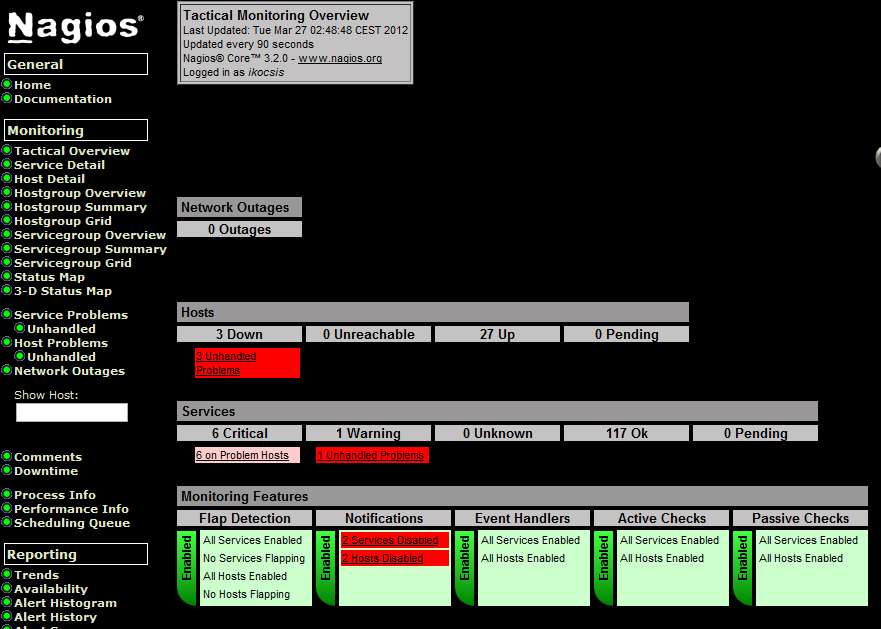 Nagios: tactical overview
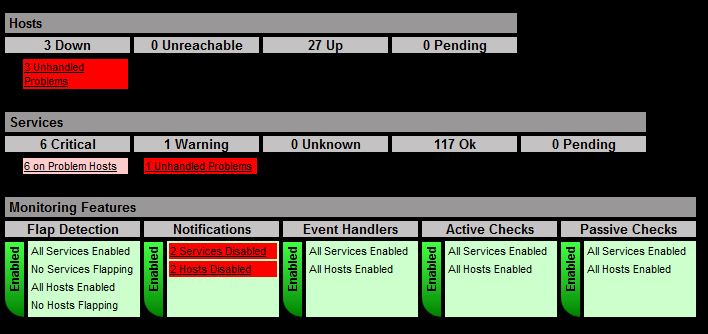 Nagios: service detail
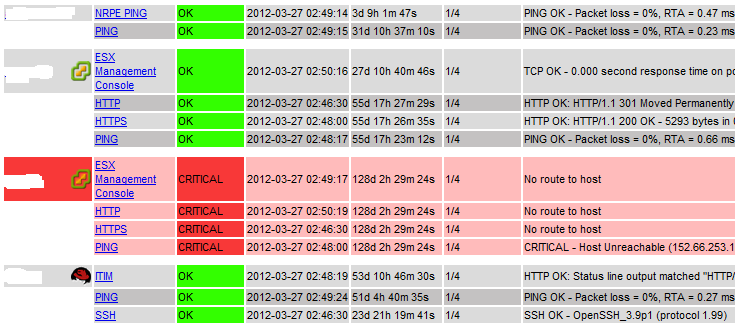 Adatgyűjtéstől a diagnosztikáig: szondázás
Diagnosztika
Nem megy a webkiszolgáló. De miért nem?
Megfelelő megfigyelések kellenek

Adott hibahatás okának felderítéséhez mit figyeljünk?
Pl. egy ESX hoszt több száz valósidejű metrikát definiál magán + VM-ek metrikái
Egy operációs rendszer még bonyolultabb lehet

Hogyan következtessünk a hibaokra?
Diagnosztika
Hibaok-detektálás (fault detection): van-e hibahatást (failure) okozó jelenség a rendszerben

Hibaok-lokalizáció (fault localization): a hibahatást kiváltó pontos hibaokok meghatározása

Szondázás: olyan teszttranzakció, melynek kimenetele több komponens állapotától is függhet
Gondoljuk végig: VM-ben futó Apache-re wget távolról


I. Rish et al. (2005). Adaptive diagnosis in distributed systems. IEEE transactions on neural networks, 16(5), 1088-1109.
Függőségek
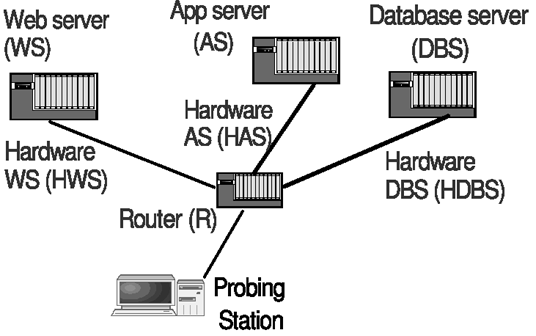 (Kiterjesztett) függőségi mátrix
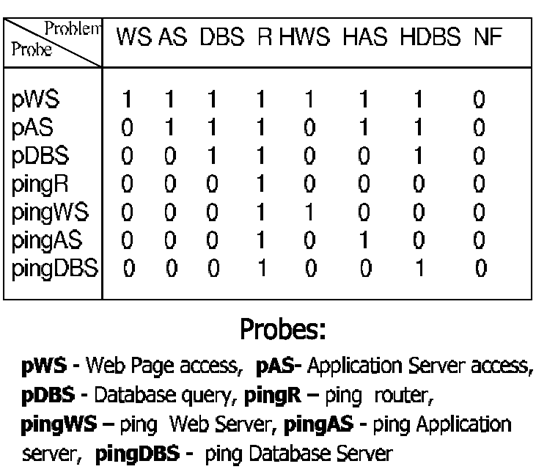 Egyszeres hibaok-feltételezésnél a hibaaktivációs kombinációk
Szonda futásának eredménye
!!! „Elkódolt” tudás:
topológia-modell
Szolgáltatás-függőségi modell
(Egyszerű) hiba(terjedési) modell
Detektálás/lokalizálás
Minimális hibadetektáló szondahalmaz választása?
Detektálás/lokalizálás
Detektálás/lokalizálás
Detektálás/lokalizálás
Minimális hibadetektáló szondahalmaz választása?
Az a minimális szondahalmaz, amire minden oszlopösszeg > 0
NP-nehéz 
== minimális halmazfedés („minimum set cover”)
De: igen jó heurisztikák
Detektálás/lokalizálás
Minimális hibalokalizáló szondahalmaz választása?
Detektálás/lokalizálás
Problémák
Detektálás/lokalizálás
Detektálás/lokalizálás
Detektálás/lokalizálás
Detektálás/lokalizálás
Minimális hibalokalizáló szondahalmaz választása?
Az a minimális szondahalmaz, ahol minden hibaok-párt meg tudunk még különböztetni  páronként különböző oszlopok
NP-nehéz 
Szintén jó heurisztikák
Historikus adatok gyűjtése
Historikus adatgyűjtés
De jó lenne, ha…
Visszamenőleg látnánk, hogy mi történt
Látnánk a tendenciákat
Következtetéseket vonhatnánk le. Pl.:
Mi van túlterhelve, mi nincs kihasználva (bővítés tervezése)
Hogy néz ki, amikor 500 hallgató megrohanja a szervert 
Mennyi idő alatt sülnek meg a gépek, ha leáll a klímaberendezés (katasztrófa elhárítási terv)
Nem kezdett-e el valami elfogyni/elhasználódni, amit majd cserélni, pótolni kéne? (Proaktív beavatkozás) Pl. szabad tárhely, UPS akkumulátorok, merevlemezek, nyomtató toner stb.
Historikus adatgyűjtés
Megoldás
Periodikusan (mondjuk percenként mintavételezve) tároljuk el a mért értékeket
Mi ezzel a baj?
Számoljunk utána: belefulladunk az adathalmazba
Biztos, hogy tudni akarjuk, hogy pontosan mi történt 1 éve 5 hónapja, 13 napja, 8 óra 13 perce?
Attól függ:
Trend megállapításhoz: ilyen pontosan nem, de azért hozzávetőlegesen igen
Konkrét esemény dokumentálásához: kell a nagy pontosság
Van, amihez ez is kevés...
Historikus adatgyűjtés
Aggregáció
„Adattárházas” fogalom
Több adatot vonunk össze egyetlen értékbe (felbontás rontás, pl. átlagolással)
Mit veszítünk vele?
Konkrét, rövid események lefutása
Börsztösség
Mit lehet tenni ellene?
külön archiválni kell az „érdekes” részeket -> eseménykorreláció
Összevont MIN/MAX/AVG értéket tárolni
24 órás idősor
Mintavételi periódus: 1min
Összesen: 1440 érték
60 napos idősor
Mintavételi periódus: 1 óra
Összesen: 1440 érték
4 éves idősor (kb.)
Mintavételi periódus: 1 nap
Összesen: 1440 érték
BigBlueButton
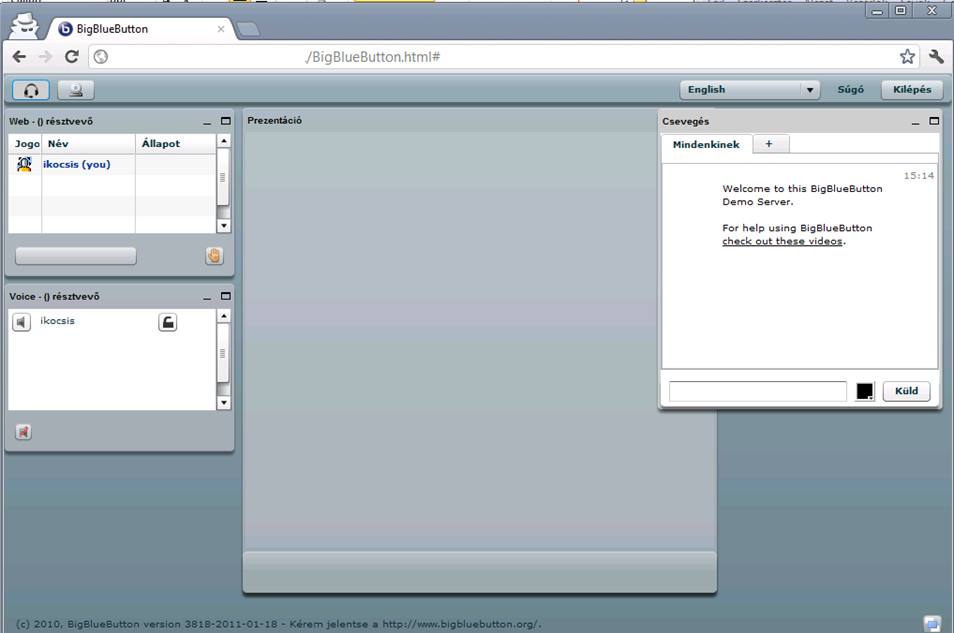 Rövid tranziens – hosszú kicsengés
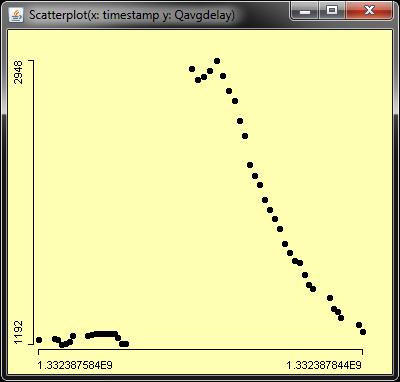 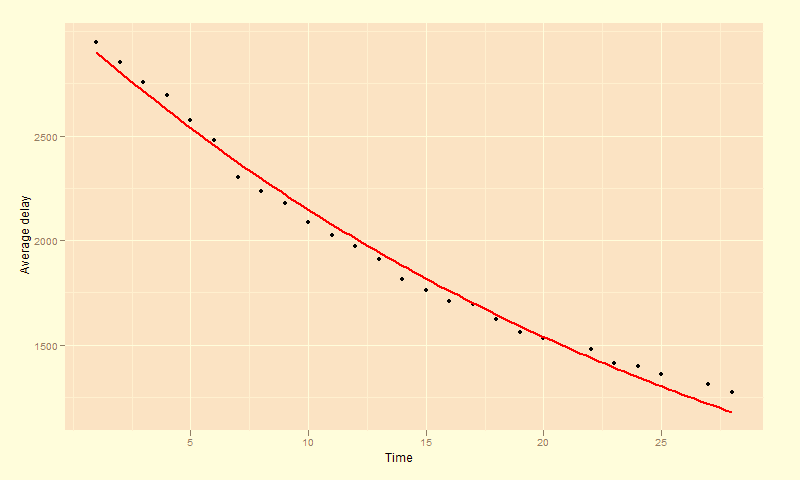 Exponenciális függvény – hibatárolási jelenség!
Erőforrásmetrikákkal korreláció
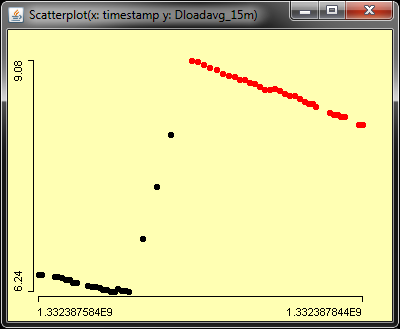 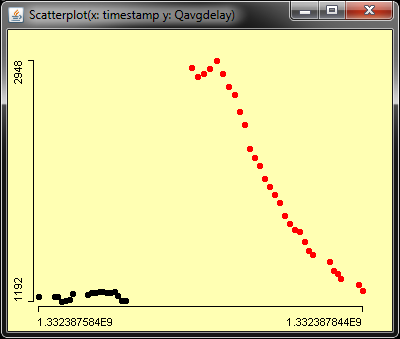 Dstat metrika és QoS korrelációja: 0.94
Metrikák
dstat: Linux monitorozó eszköz
CPU, disk, paging, load, memory, network, processes, IO, swap, ...
Unix load
„load number”: CPU-ra váró vagy azt használó folyamatok (ready queue/run queue)
1/5/15 perces metrika: exponenciálisan súlyozott csúszóablakos átlag
Megfigyeléstől a menedzselésig
Vizuális analízis + 
MI dimenzióredukció / változószelekció
Nade miket mérjünk?
dstat –Tcdglmnprsy: önmagában több tucat metrika
Milyen felbontással?
Mi a diagnosztikai logika?

Mi a cél?
Post-mortem analízis?
Hibaok-megelőzés?
Detektálás adott időablakon belül?
Proaktív javítás?
Méréstechnika és méréselmélet
Inkább futásidejű, mint historikus
Inkább futásidejű, mint historikus